Rent cars today!
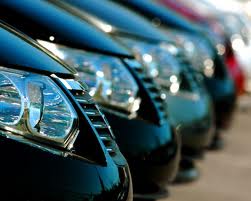 For more information, click on the link below

Rental Cars
Fiesta
Only $100 per day!
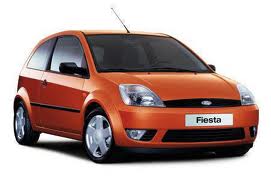 JEEPS
$159 Per day!
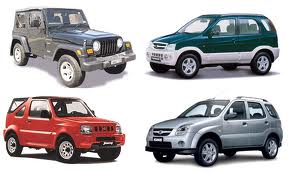 NISSAN
$129 per day!
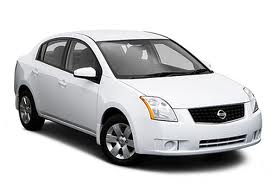